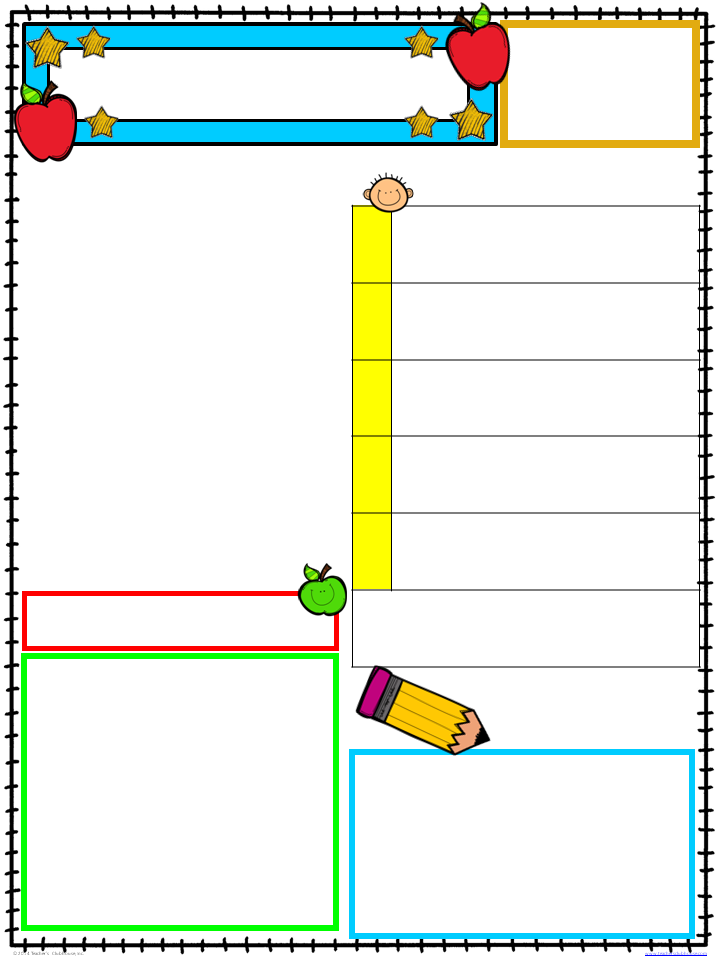 Mrs. Allen
Janette.allen@evsc.k12.in.us

Mrs. McClain (Gogel)
Emily.gogel@evsc.k12.in.us
Third Grade Rock Stars
September 14, 2015
A Peek at Our Week
WEEKLY HOMEWORK AND TESTS
Reading:  We will be preparing for our first reading test this week on Thursday.   On the test, kids will be asked to identify character traits and identify different elements of nonfiction and fiction reading.  We will also begin studying the difference between chapters, scenes, and stanzas.  We will learn how it is used and how to identify them within stories, poems, and plays.
Read 20 minutes
Study addition/subtraction facts  
RIPS problem
Study Spelling words
MON
TUE
Read 20 minutes
Study addition/subtraction facts
RIPS problem 
Study Spelling words
Math:  We are finishing up our first math unit this week learning about combinations of numbers.  We will have our first unit test on Thursday.  A study guide will be sent home on Monday to help students prepare for the test.  We will also be preparing in class with a fun Jeopardy game on Wednesday!
WED
Read 20 minutes
Study addition/subtraction facts
RIPS problem 
Study Spelling words
ELA/Writing:   We will revisit our RADD DUDE work this week.  In this, students will be invited to read a passage and answer a RADD DUDE question.  (Restate, Answer, Detail, Detail.  Did You Say Enough?)  We will also continue working on our personal narrative.  The students have completed their prewriting and drafting.  We will work on editing, revising, and the final draft this week.
THU
Read 20 minutes
RIPS
Study Spelling words 
Math test and Reading test
Spelling 
Words
Regular:  plop, prank, slap, trick, scram, plot, sprig, sprain, straw, splinter
Challenge: place, provide, slope, trinket, scream, strange, spunky, spruce, strap, planet
High Frequency: right, probably, really, your, you’re
Science/SS: We will continue conducting calcite tests this week with vinegar!
Leader in Me: Habit of the Week
Habit 2: Begin With the End in Mind
From
Teacher’s Desk
the
We normally try to eliminate Reading/Math tests on the same day.  However, with this first unit, the tests both fell on Thursday.  Make sure to start reviewing Monday evening to make sure your child is ready to go for Thursday!  


We are having some difficulty with students bringing back their homework each day.  Homework should be checked by you and returned to school each day.  Third grade is huge jump in responsibility for your child.  Please help keep your child accountable with this!  Thanks for all you do!
Mark Your 
Calendar
Fundraiser Delivery Sept. 24th 
4k4Kids October 2nd 
No school (Fall Break)- October 9-12
Book Fair- Sept. 28-Oct. 2
October 1st Book Fair Late Night
October 8th Fundraiser money due